Module 6 Unit 2
The WWF is working hard to save them all.
WWW.PPT818.COM
Free talk
1. Have you ever been to the zoo?
2. What animals do you like best?
Do you like pandas? What do they eat?
4.Do you know they are in danger now?
5. What can we do for them?
elephant
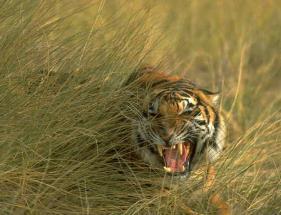 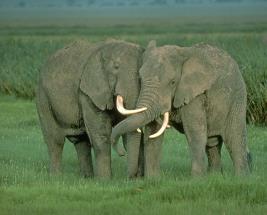 tiger
panda
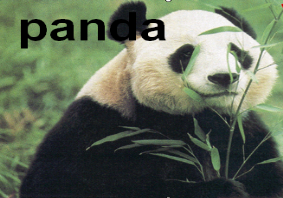 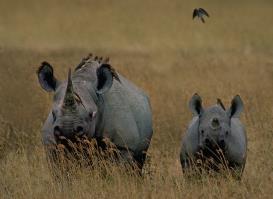 rhino
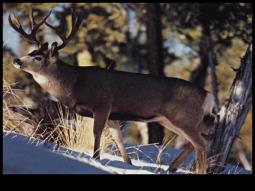 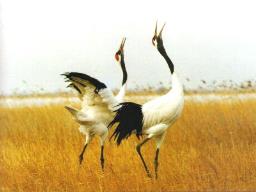 red-crowned 
crane
milu deer
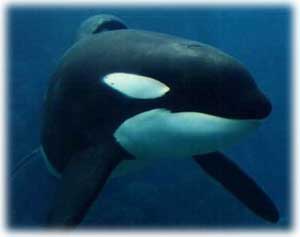 golden Monkey
whale
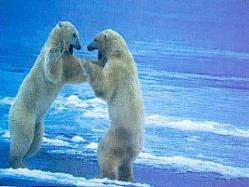 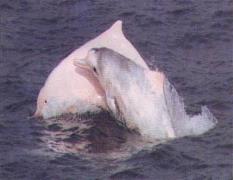 dolphin
Polar  bear
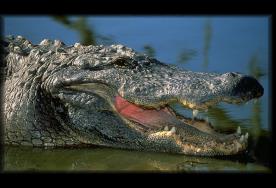 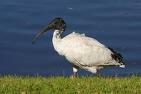 Crocodile
bald ibis秃鹮
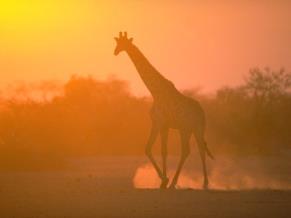 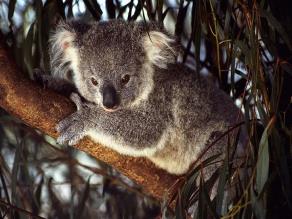 Giraffe
K o a l a
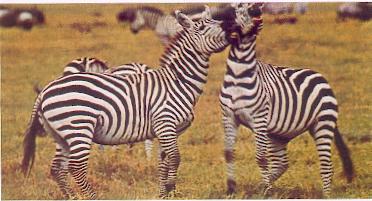 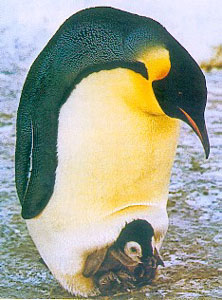 Zebra
Penguin
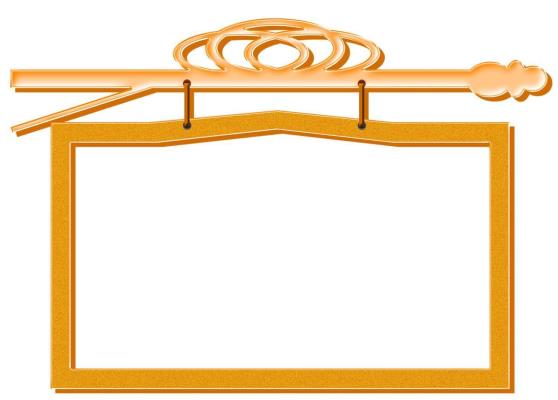 What’s the problem of 
these Animals commonly 
facing?
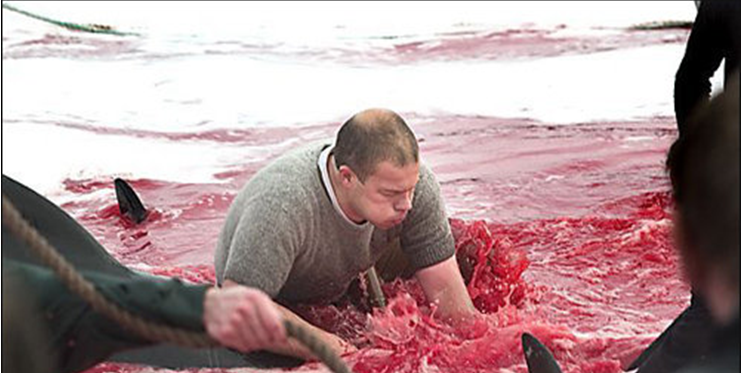 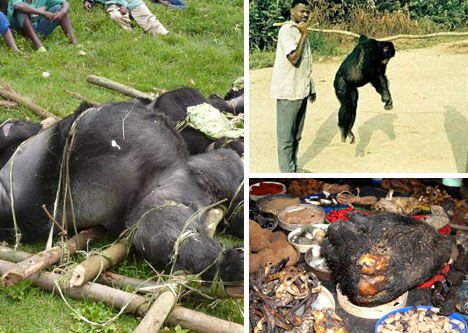 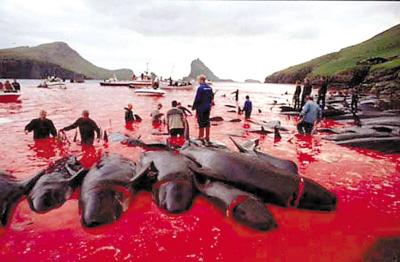 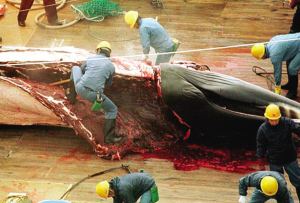 Reading and vocabulary
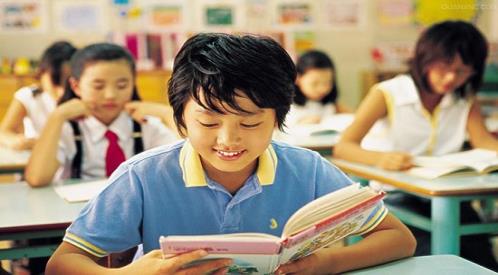 Words and expressions
/'rI:sɜtʃ; /rI'sɜ:tʃ/
/'beIbi/
/'sItʃu'eIʃn/
/'saIəntIst/
/prə'dju:s/
/'saʊθ'west/
in order to 
/ 'gʌvnmənt /
research
研究；探讨n.
baby
婴儿；婴孩n.
situation
形势，情况n.
scientist
科学家n.
produce
生育；繁殖v.
southwest
西南 n.西南的adj.
为了
government
政府n.
set
/set/
set up
/'neItʃə/
nature park
/dI'veləp/
/fi:d/（fed/fed）
/'sImbl /
设置；设定 v.
开办；设立；创办；建立
nature
大自然；自然界n.
danger
自然公园
develop
研制；制定v.
feed
喂养；饲养
symbol
象征；标志n.
Before reading
1. Look at the pictures. Say what you know about pandas.
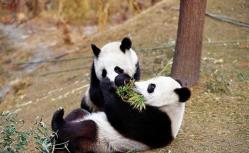 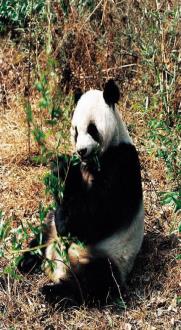 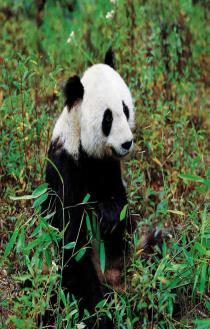 Let’s talk
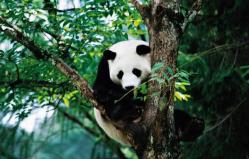 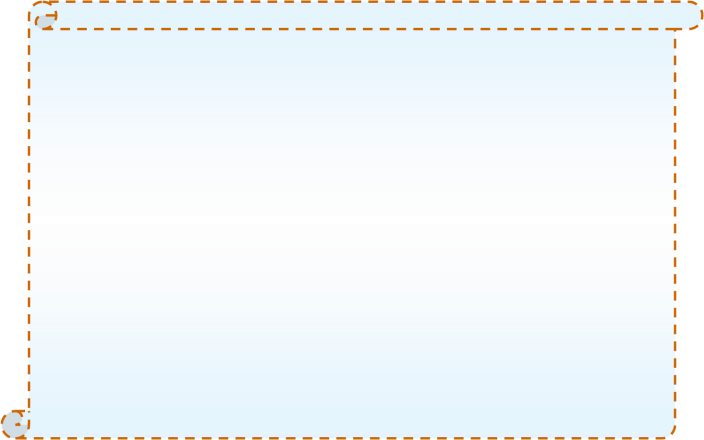 Learning to learn
Sometimes you can learn new words through translation. For example, when you learn “government”, you can take a card and write the English word on one side and the Chinese on the other. Practice saying the English words and check that you remember the meaning.
2. Read the passage and match the
   headings with the paragraphs.
a) Nature parks for pandas              
b) WWF and animas in danger     
c) The panda’s home
d) An animal in danger
1__________                    
    Pandas are in danger. There are only about 1,600 pandas in the wild today. Zoos and research centers are looking after about 340 pandas. Pandas do not have many babies, and baby pandas often die. The situation is getting very difficult. Scientists are doing a lot of research to help pandas produce more babies and help baby pandas live.
d
2_________                   
   Pandas live in the forests and mountains of Southwest China. Each panda needs to eat a lot of bamboo every day. The bamboo forests are getting smaller, so pandas are losing their
 home. And there are not many pandas left.
3_________                  
   In order to protect pandas in the wild, the government is setting up nature parks and developing other plans. The nature parks will be big and there will be more bamboo to feed
c
a
the pandas. Pandas born in zoos may go back to live in the nature parks.
4_______                   
   The World Wide Fund for Nature (WWF) wants to protect all animals. And it chose the panda to be its symbol. We do not want to lose tigers, elephants or any other animals, so the
 WWF is working hard to save them all.
b
2.Read paragraph 1 and answer the following questions:
How many pandas are living in the wild today?
About 1,600.
2. What do scientists do a lot of research?
To help pandas produce more babies and help baby pandas live.
3.Read paragraph 2 and complete the sentences:
bamboo
Pandas mainly live on ________.
______________________________________________________________, 
    so pandas are losing their home.
The bamboo forests are getting smaller
4.Read paragraph 3 and answer the questions:
What is our government doing?
Our  government is setting up nature parks and developing other plans.
5.Read paragraph 4 and check the sentences:
The panda is one of the best-known animals in the world.
2. Elephants have become the symbol of all animals in danger.
3. We have a long way to go to save the animals in danger.
T
F
T
Match
6.Match the beginnings with the endings to make sentences.
1. Pandas eat bamboo…
2. The government has   made a new plan…
3. They will make bigger reserves…
4. The Chinese government is working hard…
a. …to save pandas and other  animals.
b. … to live.
c. … to protect pandas better.
d. … to make bigger forests  and plant more bamboo.
Answer questions
7.Answer the questions.
1. Why do pandas have less and less land to live on?
Because people are using the land.
2. What do pandas need to eat?
They need to eat bamboo.
Answer questions
3. How is the government trying to 
    save the panda?
The government has made a new plan to help pandas. They are making bigger reserves and helping pandas go back to live in the nature.
4. Why do you think there is a long 
     way to go to help the panda?
Because pandas don’t have many babies and baby pandas often die, etc.
Answer questions
3 Complete the sentences.
Pandas eat bamboo to live                        
1 Scientists do a lot of research_____________
 _______________________________________                             
2 The government is setting up nature parks 
  _____________________________________                         
3 The WWF chose the panda_______________
4 The WWF is working hard 
   ______________________________________
to help pandas produce more babies and help baby pandas live.
to protect pandas in the wild.
to be its symbol.
to save all the animals.
1. Complete the passage with the words
   in the box.
baby     government    nature       produce 
 save     scientists         situation    symbol
Zoos and research centres protect animals. 
 (1)_________do a lot of research to help pandas   
 (2) ________more babies. Very few (3)________
Scientists
produce
baby
pandas are born outside zoos. Many people are worried about the panda's (4)__________ . Luckily, the (5) __________is developing plans to (6) __________pandas, and is setting up 
(7) _________parks to protect them.
       People all over the world love pandas, and the panda has become a (8) ________of China.
situation
government
save
nature
symbol
Writing
1. Pair work Choose an animal in   
   danger and answer the questions.
1 What is the animal?
2 Where does it live?
3 What does it feed on?
4 Why is it in danger?
5 How difficult is the situation?
6 What can we do to save it?
2. Write a passage about an animal in 
danger. Use your answers in Activity 5
and the following example to help you.
Pandas live in the southwest of China. They are in danger and the situation is getting very difficult. First, pandas do not have many babies, and baby pandas often die. Second, pandas eat bamboo, but the bamboo forests are getting smaller. So the government is setting up nature parks with a lot of bamboo to help protect pandas.
Exercise
1. 我忘记还你的书了。
    I ______________ your books.   
2. 乔治希望有天能来中国。
    George wish _______ to China one day.
forget to return
to come
3. 她来中国是来学习汉语的吗？
    Does she come here ______________?
4. 他们的教材越来越难.
    The texts in their textbooks are   
     ______________ difficult.
to learn English
more and more
写同义句
1. To answer the question is easy.
     ____ easy ___ answer the question.
2. To study hard is necessary.
     __ __ necessary __ study hard.
3. It’s good to do sports.
    __ ___ sports is good.
It’s
to
It
is
to
To
do
C
1. We have two rooms ______, but I can’t decide ______. 　　
     A. to live, to choose which one 
     B. lived, choose which one  C. to live in, which one to choose 
     D. live, which one
2. He’ll use what he has _______ her a new dress. 　　
     A. bought        B. to buy 
     C. buying        D. been bought
单项选择
B
A
3. –Mum, can I have something ________?
   –Oh, dear. You can only drink some water. There is
   ________ in the kitchen.
A. to drink; nothing else B. drinking; something else
C. to eat; something else D. eating; nothing else
4. -_______ more about tomorrow’s weather, call 121.
 -OK, I will. Thank you. 　　
Know B. Knowing C. To know D. Known 

5. Please don’t forget ________ the room while I am 
away in Beijing. 　　
A. clean B. to clean C. cleaned D. cleaning
C
B
Homework
Discuss with your partners how to protect the animals around you.
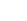